Targeted Case Management
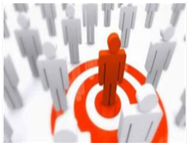 TCM
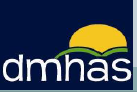 What We Will Cover in This Training
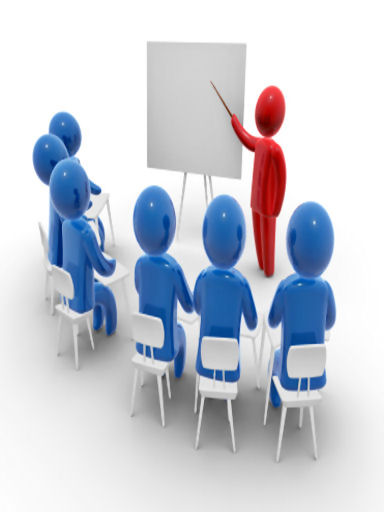 Definition of TCM
The Targeted Population
TCM providers
TCM levels of Care
TCM Service Codes
CLAMP
TCM Documentation
Record Retention
Fiscal Overview
RMTS
What is Targeted Case Management?
Targeted Case Management (TCM) is a set of services provided to a Target Population that helps our clients gain access to needed medical, clinical, social and educational services to improve the quality of their lives.
TCM services are reimbursable through Medicaid.
What is Targeted Case Management?
TCM in Connecticut is defined within the Medicaid State Plan Amendment (SPA) which has been approved by the Centers for Medicare and Medicaid (CMS). In Ct. The Department of Social Services is the agency responsible for oversight of Medicaid and the SPA.
What is Targeted Case Management?
The Medicaid State Plan Amendment (SPA) defines TCM services as: “services furnished to assist individuals eligible under the State Plan in gaining access to needed medical, social, educational, and other services.”
 
 The Medicaid Provider Manual defines case management services as “the continuum of assessment, planning, linkage, support and advocacy activities systematically carried out by an individual case manager that are available to assist and enable an individual to gain access to needed medical, clinical, social, educational or other services.”

 Medicaid pays to keep people from going to the hospital by continually assessing their needs, writing a plan to address those needs and keeping them linked and engaged in services designed to reduce symptoms and maximize participation in community life.
Who is the Target Population for TCM?
DSS defines the TCM target population based on ICD10 diagnosis codes.
In Connecticut, the TCM target population is defined as “individuals with serious chronic mental illness inclusive of individuals with substance use disorders and co-occurring mental illness.”
Who is the Target Population for TCM?
DSS maintains an updated approved codes list in Table 17 at https://www.ctdssmap.com/CTPortal/Portals/o/StaticContent/Publications/Fee Schedule Instructions.pdf
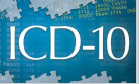 TCM Providers
Qualified Providers must have training, experience and expertise working with their target population. 
Details on the requirements that staff members must have to provide TCM services are outlined in the Medicaid State Plan Amendment (SPA).
On a quarterly basis, TCM providers enroll staff in the Random Moment Time Study (RMTS) as part of the rate setting process.
Recovery Services
TCM Levels of Care
DMHAS has identified the following levels of care (LOC) for which TCM is expected:
Assertive Community Treatment
Community Support Programs
Employment Services
MH Case Management
MH Intensive Residential
MH Residential Support
MH Supervised Apartments
MH Supportive Housing
MH Transitional Residential
TCM Service Codes
DDAP TCM Codes:
 TCM01 – face to face with client
 TCM02 – on the phone with client 
TCM03 – with collateral 
TCM04- Audio and Visual with the client (Effective November 1, 2020; can be used for dates of services beginning 3/18 to the present)
All TCM services can occur in the context of these 4 codes
What are TCM Services?
C L A M P
Coordination
Linking
Accessing, Assessing and Advocacy
Monitoring
Planning
When this set of services is included in the Treatment Plan, they should be documented and coded as TCM.
COORDINATINGCoordinating Services, Resources &Plans
Coordination of care that involves a person interacting with external resources.
Coordinating referral or supports
Coordinating schedules and appointments with outside agencies for or with the client.
Coordinating a plan of services, reviewing services and activities to ensure that the plan continues to meet the wants and needs of the client.
COORDINATING
Example: A client calls you complaining of a toothache and states his sister made an appointment with the family dentist 5 days from now. However, no one in the family is available to take the client to the dentist’s office which is approximately 20 miles away.  You call VEYO, a non-emergency medical transportation service.  You provide VEYO with the necessary information and arrange for your client to get to and home from their dental appointment.
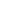 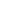 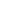 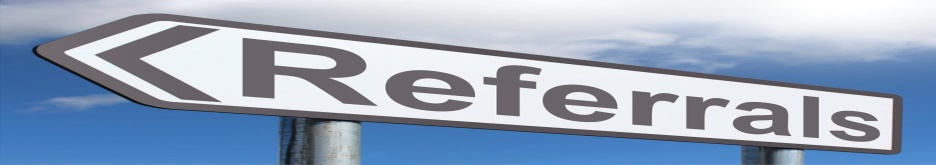 LINKINGLinking to Services & Resources
Linking a client to outside resources.
Linking the client with providers and other agencies to obtain services which addresses the client’s needs and helps them achieve the goals documented in their recovery plan.
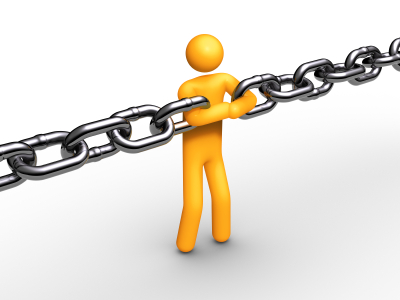 LINKING
Example: A client comes to your office stating he has been feeling bored and would like to get out into the community.  You suggest volunteering.  The client likes the idea and states he likes working with animals.  You link him to the town‘s animal shelter after calling and speaking to the Director, who states they are currently looking for volunteers.
ACCESSINGLinking and Referring to Needed Services
Services that assist and enable the client to gain access and maintain needed medical, clinical, social, educational or other services.
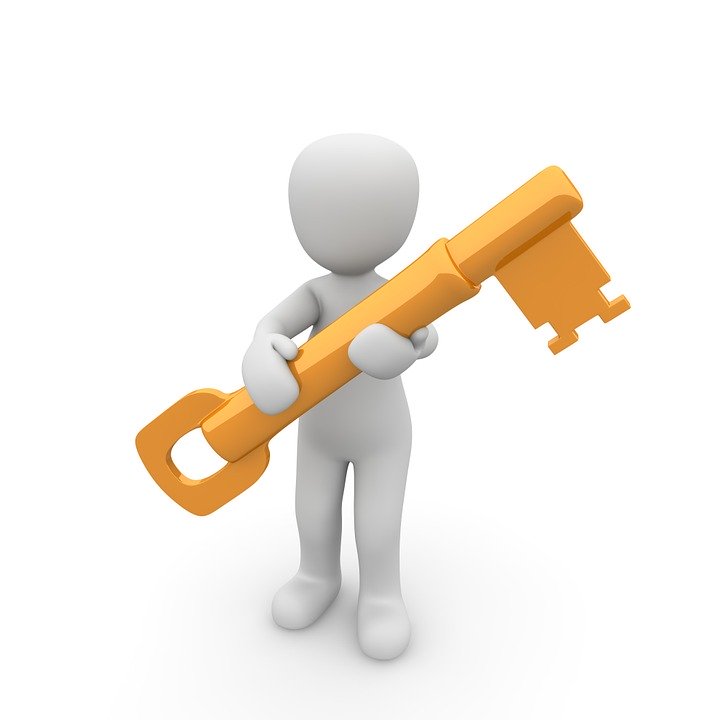 ACCESSING
Example: Your client calls you upset after talking to his landlord. The landlord is threatening to evict your client because he found out he has a cat.  Your client has the cat as an emotional support animal for his anxiety around living alone. You help the client access legal help through Connecticut Legal Rights Project (CLRP) to discuss an accommodation to the landlord’s “no pets” rule.
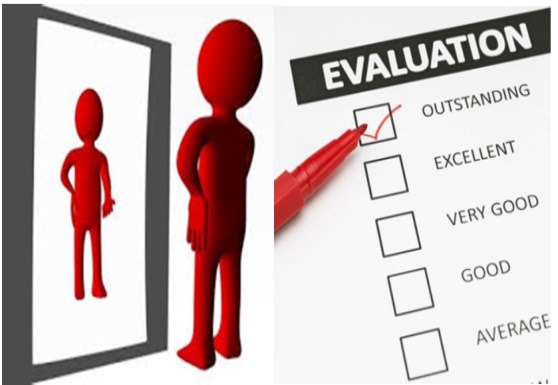 ASSESSING
Comprehensive assessments at admission.
Reassessments performed at least annually.
Assessments and reassessments completed for the purposes of developing a treatment plan or a treatment plan update.
ASSESSING
EXAMPLE: You conduct an annual reassessment of your client using the CASIG to determine which areas of need will be addressed in his upcoming IRP update.
ADVOCACY
Helping a client obtain something they desire; eliminating a barrier.
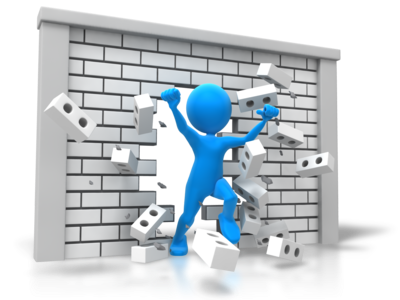 ADVOCACY
Example: Your client’s landlord calls you stating he doesn’t like the friends your client has- they are known in the housing community as having a reputation for damaging property and says your client is not allowed to have them at the apartment or he will evict your client. You advocate for his rights as a tenant.
MONITORING
Monitoring progress of a treatment plan objective, clearly identified in the intervention as a monitoring activity, not routine follow-up.
Activities are necessary to ensure the plan is implemented and adequately addresses the client’s needs.
Services in the recovery plan are adequate.
MONITORING
Changes in the needs or status of the individual are reflected in the service plan.
Adjustments in the plan and service arrangements with providers are made as necessary and as situations change with the client.
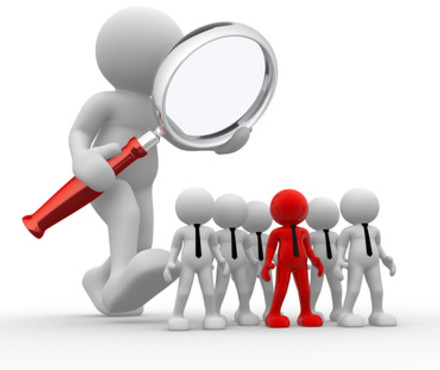 MONITORING
Monitoring can be provided:
Face to face or by telephone
In a case conference with the client present
Through collateral contact with family, friends, providers and others
Conducted as frequently as prescribed in the recovery plan.
Monitoring
Example: The case manager, as part of the treatment plan, is going to monitor his client’s nutritional plan for his newly diagnosed diabetes on a bi-monthly basis.  The case manager will monitor through client self-report and by reviewing grocery store receipts.
CONFUSION ABOUT MONITORINGWhat it is & What it is not
Monitoring involves active observation of the service plan to make sure it is being properly implemented and meets the needs of the client. 
Monitoring also involves consistent help in identifying problems, modifying plans, ensuring resources are available to achieve goals and/or the objective has been achieved, and monitoring the client’s participation in the plan. 
Monitoring assures services are delivered as documented in the service plan, services in the plan are adequate for the client and that necessary adjustments are made in the service plan when changes are needed.
CONFUSION ABOUT MONITORINGWhat it is & What it is not
Confusion about the  self administration of medication. Medication delivery is not a TCM activity. Nor is supervising/observing clients take their medication. 
The client needs to have full access to their medications and make a choice to take or not take them.  The monitoring occurs when in the service plan it is written that the staff will monitor that client has taken their medication in a specific time frame (example; weekly) and that the staff person monitors via looking in the pill box or counting pills in a pill bottle.
PLANNING
Planning with a client on any specific aspect of their goals and needs, or by participating in a treatment planning conference with a client, the client’s other providers and any natural supports.
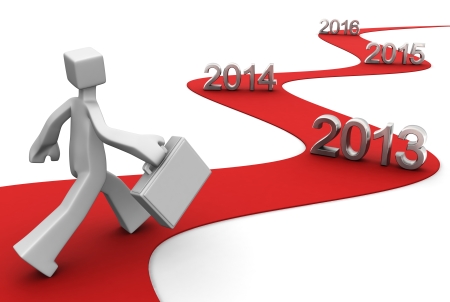 PLANNING
Example:  
Your client tells you he would like to start working on a plan to get a job so he can have some extra money to do things with his kids during a comprehensive assessment. Your client has stated that he has been unable to keep a job in the past due to absenteeism. Specifically not having a routine and irregular sleep habits which makes it difficult to go to work and be productive. You discuss possible interventions to include on the plan including regulating caffeine and alcohol intake, developing a sleep routine to get up on time.
TCM DOCUMENTATIONIn order to use a TCM code there must be the following items;
Initial and Ongoing Assessments- these determine the need for any medical, social, educational and other services.
Assessment activities include taking a client history, identifying needs, completing related documentation and gathering information from other sources.
Reassessments occur at least annually but may be done more frequently.
Includes a diagnosis. Have the client sign a release of information (ROI) for record reporting and DDaP.
The Assessment
An analysis of the information gathered- it is a “best practice” to provide and analysis or formulation of the client’s issues that are currently impacting their level of functioning in various Life Domains and recommendations for treatment and level of care based on the assessment information.
Moves from the “what” (facts only) to the “why” (i.e., how you make sense of the data.)  
“Hypothesis” or best-guess as to what is going on
Informed by both the person’s understanding as well as by your professional opinion 
Information in summary should have a direct impact on the plan
 A well-written integrated summary is the BRIDGE between the data/assessment and the recovery plan!
TCM DOCUMENTATION
2. An Active Recovery Plan is developed from the assessment and substantiates ongoing necessity for the services that are the focus of your work with the client.

Identifies areas of need
Has TCM goals and objectives
Has TCM interventions with anticipated duration, frequency, target dates and person(s) responsible.
Client signature or evidence of client participation-Use quotes- Document why the client refuses to sign or refuses to participate if that is the case.
TCM DOCUMENTATION
3. The Progress Note provides an ongoing narrative of the interventions that you have utilized in your service delivery with the client.
The activity provided must reference a Goal in the recovery plan. The services you provide should be reasonably expected to improve an aspect of the client’s condition.
Designed to reduce or control symptoms
Prevent relapse or hospitalization
Improve or maintain current level of functioning.
The Intervention (What you did) and the client’s Response to the intervention must be documented.
The Plan for the next encounter must be documented.
Lets go back to the examples
A client calls you complaining of a toothache and states his sister made an appointment with the family dentist 5 days from now. However, no one in the family is available to take the client to the dentist’s office which is approximately 20 miles away.  You call VEYO, a non-emergency medical transportation service.  You provide VEYO with the necessary information and arrange for your client to get to and home from their dental appointment.
TCM DOCUMENTATIONWriting the Note
Goal “I want to feel better so I can do things with my kids”
Ronald (name of client) called this counselor (job title) saying that the pain in his mouth has gotten worse.  His sister made an appointment with Ron’s family dentist but is unable to take him.  This counselor let Ron know that because the appointment was so far out of town she would be unable to transport him but would call VEYO and see if they had the availability to provide the ride.  This counselor called and was able to coordinate (TCM Service) the appointment. (Intervention)  When this counselor called Ron back, he seemed relieved to be getting this taken care of but stated that he would have preferred that this counselor take him since he gets anxious at the dentist.(Response)  I let Ron know I would come by his apartment when he gets back from his appointment to make sure he has everything he needs to be comfortable. (Plan for the next session)
Sally Shine, MSW (name of person providing the service and job title/credentials) 2/25/2021 (Date) Start 9:32-End 10:04 (Units) Total 32 minutes (Duration) collateral in staff office TCM03 (Location and code)
Lets go back to the example
A client comes to your office stating he has been feeling bored and would like to get out into the community.  You suggest volunteering.  The client likes the idea and states he likes working with animals.  You link him to the town‘s animal shelter after calling and speaking to the Director, who states they are currently looking for volunteers.
TCM DOCUMENTATIONWriting the Note
Goal “I want to make friends and get out more”
Brian (name of client) came to this case manager’s (job title) office appearing depressed, stating he has been feeling anxious and isolated since he doesn’t have many opportunities to get out of the house.  This case manager discussed linking (TCM Service) him to the Town Animal Shelter to volunteer since he likes animals. You let him know you spoke with them and they especially need help on the weekends. (Intervention)  Brian was interested and happy that he could still attend his outpatient appointments during the week without interference. He was concerned that his allergies might be a problem. (Response) Plan is meet with Brian Thursday to set up an appointment to view the shelter and meet the Director. (Pan for next session)
Deb Downy, Case Manager (Name of person providing the service and job title/credentials) 1/10/2021 (Date) Start 10:05- End 10:48 (Units) Total 33 minutes (Duration) Face to Face in staff office TCM01 (Location and code)
Lets go back to the examples
Your client calls you upset after talking to his landlord. The landlord is threatening to evict your client because he found out he has a cat.  Your client has the cat as an emotional support animal for his anxiety around living alone. You help the client access legal help through Connecticut Legal Rights Project (CLRP) to discuss an accommodation to the landlord’s “no pets” rule.
TCM DOCUMENTATIONWriting the Note
GOAL “I want to live on my own in an apartment and not have roommates”
Charlie (name of client) appeared upset during our telehealth appointment.  The landlord came into the apartment to fix a window and discovered that he has a cat.  The landlord stated that animals were not allowed and he would evict Charlie if he didn’t get rid of the cat.  Charlie explained that he needs the cat to help manage his anxiety and has documentation from his doctor that the cat is essential to his emotional support.  This clinician (job title) assured him that he has rights to a reasonable accommodation as a person with a disability.  This clinician informed him about CLRP and how they help people with landlord issues around their housing. (Intervention)  Charlie appeared to calm down when he heard he has a right to ask the landlord to waive the “no Pets” rule due to his disability. (Response)  Appointment at 3pm today to help access (TCM Service) CLRP regarding his accommodation issue. (Plan for next session)
Zoe Zoolander, LPC Primary Clinician (Name of person providing the service and job title/credentials) 3/28/2021 (Date) start 1:04-1:22 (Units) total 18 minutes (Duration) Audio and Visual staff office TCM04 (location and code)
Lets go back to the examples
You conduct an annual re-assessment of your client using the CASIG to determine which areas of need will be addressed in his upcoming IRP update.
TCM DOCUMENTATIONWriting the Note
Goal “I want to feel better and not feel so tired all the time”
This clinician ( Job title) administered the CASIG to assess Mary’s (client name) health status and assess(TCM Service) any changes that need to be addressed in her IRP.(Intervention) Mary reluctantly admitted that she has had an increase in her anxiety and depression.  She has not been sleeping well for a few months but does not want to take any more medications.  Due to not being able to get out of the house much and not seeing her daughter, Mary worries about her family and has increased her smoking and drinking and other bad habits. She appeared interested in some alternatives to medication to manage her symptoms and develop better sleep habits. (Response) Meet next Wednesday to develop her treatment plan in these areas. (Plan for next session)
Addie Arlington, MSW (Name of person providing the service and Job Title/Credentials) 3/28/21 (Date) Start 10:15-10:47 (Units) Total 32 minutes (Duration) Face to Face staff office TCM01. (Location and code)
Lets go back to the examples
Your client’s landlord calls you stating he doesn’t like the friends your client has- they are known in the housing community as having a reputation for damaging property and says your client is not allowed to have them at the apartment or he will evict your client. You advocate for the client’s rights as a tenant.
TCM DOCUMENTATIONWriting the Note
Goal “I want to make some new friends and have a girlfriend to do things with”
This Counselor (Job Title) received a call from Jimmy’s (client name) landlord stating he saw some people in his apartment that are known to take advantage of people with a permanent place to live and trash the apartment until the police get involved and that if he sees them there again he will evict Jimmy.  This counselor advocated (TCM Service) for Jimmy’s rights as a tenant to have visitors of his choosing to his place.  This counselor did agree to remind Jimmy that he needs to be responsible for the actions of his guests and to make him aware that there have been issues with other landlords in the past and that any issues may put his housing in jeopardy. (Intervention)  The landlord seemed satisfied that his concerns were heard and that this counselor would address that issue with him. (Response) Will call client tomorrow to discuss the landlord’s issue and possible interventions. (Plan for the next session)
Gail Anderson, Rehabilitation Counselor (Name of person providing the service and Job Title/Credentials) 2/25/21(Date) Start 9:42-9:57 (Units) Total 14 minutes (Duration) collateral phone call in officeTCM03 (location and code)
Lets go back to the examples
The case manager, as part of the treatment plan, is going to monitor his client’s nutritional plan for his newly diagnosed diabetes on a bi-monthly basis.  The case manager will monitor through client self-report and by reviewing grocery store receipts.
TCM DOCUMENTATIONWriting the Note
Goal “I want to get off this medication and control my diabetes through my diet and exercise.”
This case manager (Job Title) met with Bob (client name) to monitor (TCM Service) his adherence to his new diet after one month.  Reviewed what meals the client was cooking and looked over his grocery receipts to monitor what foods were being purchased. (Intervention) Bob expressed that he doesn’t like cooking breakfast in the morning and is still eating cereal. He also said he is still hungry after dinner and has been snacking more.  (Response) This case manager suggested taking a walk after dinner to get some exercise. Meet next week to look at alternative breakfast foods and activities to keep from snacking. (Plan for next session)
Tom Hawke, Case Manager (Name of person providing the service and Job Title/credentials) Feb. 12, 2021 (Date) Start 1:54-2:46 (Units) Total 52 minutes (Duration) face to face in client’s apartment TCM01 (location and code)
Lets go back to the examples
Your client tells you he would like to start working on a plan to get a job so he can have some extra money to do things with his kids during a comprehensive assessment. Your client has stated that he has been unable to keep a job in the past due to absenteeism. Specifically not having a routine and irregular sleep habits which makes it difficult to go to work and be productive. You discuss possible interventions to include on the plan including regulating caffeine and alcohol intake and developing a sleep routine to get up on time.
TCM DOCUMENTATIONWriting the Note
Goal “I need money so I can give my kids the things they need”
This social worker (job title) met with Kevin (Name of client) following his vocational assessment. After reviewing Kevin’s job readiness, it was determined Kevin had several areas to work on to be successful at maintaining employment.  Kevin was willing to look at a plan (TCM Service) to make some changes regarding his sleep routine  We came up with a plan eliminate caffeine after 10am, reduce his alcohol to 2 beers per night during the week and to consistently go to bed by 11pm and set an alarm clock to wake up by 7am (Intervention). Kevin was reluctant to getting up so early but was willing to try this for one month while he looks for a job. (Response)  Will meet next Wednesday and review adherence to the plan and make any adjustments. (Plan for the next session)
Brenda Reddington, LMSW (Name of person providing the service and job title/credentials) 3/02/21 (Date) 10:05- 10:55(Units) 50 minutes (Duration) Face to Face staff office TCM01 (location and code)
TCM DOCUMENTATIONWriting the Note
Progress Notes:
Tell a story- a good story has a beginning, middle and end.
Provide a narrative of the objectives and interventions that have been worked on.
Details the client’s progress in taking small steps to achieve life goals that are important to them.
Provides a summary of the work and progress that has been made for the next Recovery Plan update.
TCM DOCUMENTATIONWriting the Note
Services to clients who have no assessment, no treatment plan, or an expired treatment plan cannot be billed. 
 Services to clients in an inpatient setting, nursing home, or jail cannot be billed. Double billing is prohibited.  Please ensure that the service location is input into DDaP.
TCM DOCUMENTATIONWriting the Note
TCM codes cannot be used for conducting collateral services within your organization.
TCM codes cannot be used for medical, educational, social or skill building services.
TCM Services
TCM Services actively involve care coordination where staff interacts with an external resource (provider, family, friends, community members) to your own agency.
TCM can also be any service that involves assessment, recovery planning or monitoring progress toward a Recovery Plan objective.
Examples of TCM Services
Coordinating dental or medical care.
Coordinating transportation.
Helping a client enroll to get his GED.
Monitoring client’s adherence to their budget.
Helping a client connect to a new church.
Monitoring a client’s adherence to medication.
Assisting a client to find new housing.
Non- TCM Services
All other types of services that involve teaching, explaining, counseling, transporting, psycho-education, coaching, researching, etc.
Many of the services provided in your programs are not TCM but skill building or case management.
Examples of Non-TCM services
Transportation
All skill building activities
Providing ADL’s
Medication delivery
Medication supervision/observation
Paying bills for a client
Helping a client move to a new apartment
Unsuccessful attempts at services- no shows, calling and leaving messages, cancellations
 Texts and emails are not TCM services.
Use Language as a Signal
What you did determines the type of intervention …NOT the verb you use in the note to describe the intervention.
TCM: Coordinated care with…, attended a treatment planning meeting for.., assessed progress on..
Skill Building: Taught, prompted, coached, role played, demonstrated, cued, practiced
Case Management: Counseled, transported, supervised, assisted with, practiced
TCM Audits / Record Retention
Each provider agency is responsible for internal TCM audits and accurate reporting of services into DDAP or WITS.
All documentation is open to scrutiny by employers, accreditation bodies, and federal and state reviewers and auditors.
Progress notes should be written as if an attorney and/or client/family will read it.  You should be able to explain or defend every statement that is made. Use quotes stating what other people said.
It is a “best practice” to conduct a self-audit.            
Select a random sample for a specific amount of time( ex.10% of all charts every month)
Do not audit your own charts to remove bias
Use the results you find for improving compliance. There is no real value in conducting a self-audit unless discovered issues are resolved.
  You can use the DDAP “TCM Missing Data” report to check the accuracy of your data
 Providers should retain records for a minimum of 7 years from date of discharge.
TCM Billing Overview Maintaining TCM revenue is critical for DMHAS operated and contracted providers in mitigating potential service reductions.
The general fund allocates money to fund DMHAS services. 
 Providers enter TCM services (including service location) into DMHAS data systems (DDaP). 
 DMHAS Fiscal extracts TCM services from the data system and screens data for client Medicaid eligibility and covered diagnosis.
TCM Billing Overview(Cont.)
Medicaid payment for TCM is a statewide weekly rate. 
 DMHAS submits eligible services to Department of Administrative Services (DAS), the billing agent. 
 DAS submits claims to the CT DSS Medicaid claims processing vendor.
TCM Billing Overview(Cont.)
DSS bills the federal Centers for Medicare and Medicaid Services (CMS).
 CMS reimburses CT for TCM services at 50% Federal Financial Participation (FFP).
 TCM reimbursements are deposited to the state’s general fund. 
 The general fund is the source of funds allocated to fund DMHAS services.
TCM Billing Overview (Con’t.)
DMHAS currently has two data reports available to monitor TCM data and services: The “TCM Missing Data Report” and the “TCM Service Intensity Report.” Both are located in the EDW. 
The “TCM Missing Data Report” identifies issues with the data submitted to DMHAS that is essential for billing purposes.
TCM Billing Overview (Con’t.)TCM Missing Data Report
TCM Billing Overview (Con’t.)TCM Missing Data Report
Agencies should routinely run the TCM Missing Data Report and identify and correct any fixable data errors identified. 
You can use www.ctdssmap.com to look up Medicaid ID#’s
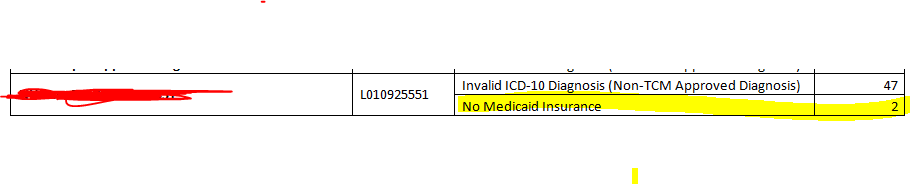 TCM Billing Overview (Con’t.)Service Intensity TCM Report
The EDW contains a second report to monitor TCM activity- the “Service Intensity TCM” Report.

This report looks at data submitted to DMHAS about the amount of TCM services Provided.
TCM Billing Overview (Con’t.)Service Intensity TCM Report
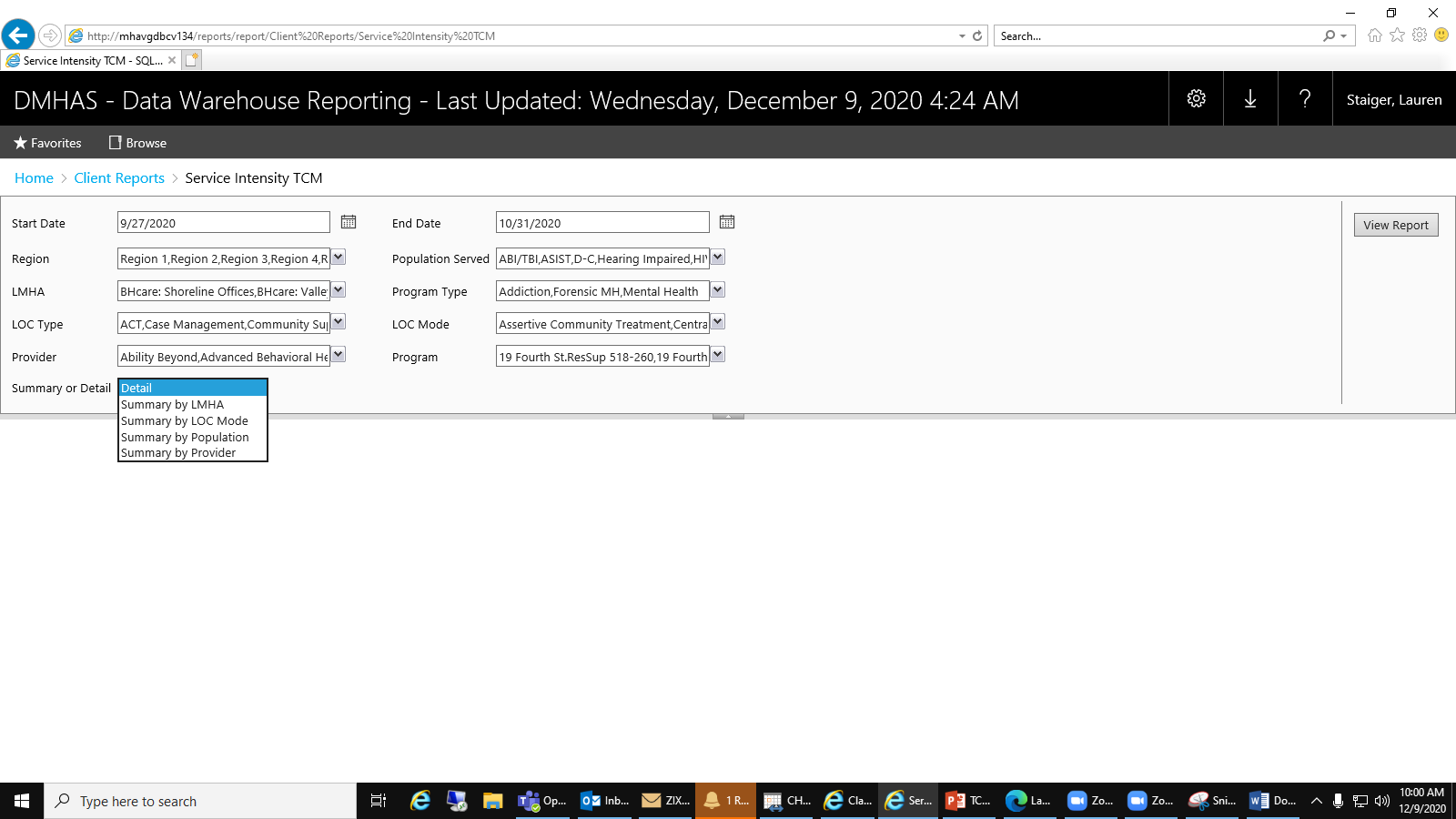 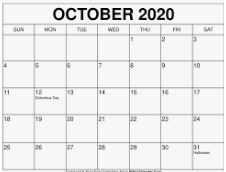 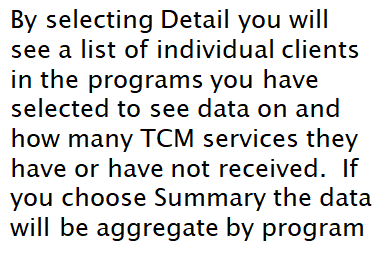 TCM Billing Overview (Con’t.)Service Intensity TCM Report
CMS Required Rate Setting Process Random Moment Time Studies (RMTS)
CMS sets guidelines which require states to set adequate and efficient rates. 
 Provider staff time is spent performing a variety of tasks, so CMS requires that we randomly sample activities to determine the percentage of staff time spent on the delivery of TCM services. 
 UMASS is the vendor that administers the RMTS for DMHAS.
CMS Required Rate Setting Process Random Moment Time Studies (RMTS)
Each quarter, agencies provide DMHAS/UMASS with a roster of staff members to be included in the RMTS. 
 RMTS roster participants from State operated facilities should include all qualified staff that are reasonably expected to perform TCM services. 
 RMTS roster participants from Private Non-Profit agencies should include all staff from each TCM program. 
 The RMTS results are used to determine the TCM allowable direct costs for TCM rate setting purposes.
TCM TIPS
Document what you did then code it correctly. Don’t bend the language to make it a TCM service when it is not.
Don’t let your Recovery Plan expire.
Document the client’s participation in the development of the plan through the use of quotes and a signature, or document why the client did not participate.
Document a detailed plan for the next session.
SUMMARY
Maintaining TCM revenue is critical in mitigating potential service reductions.
DMHAS can only bill for TCM services that are properly coded and documented.
TCM services cannot be billed if the Recovery Plan is expired.
TCM focuses on “CLAMP” services
SUMMARY
TCM services cannot be billed for people in hospitals, jails or skilled nursing facilities.
Use the TCM Missing Data Report to determine why DMHAS did not bill a service.
Use the TCM Service Intensity Report to evaluate how many TCM’s each program is providing.
Contact Information
If you have additional questions please contact:
Carleen.Zambetti@ct.gov for TCM program questions
Lauren.Staiger@ct.gov for TCM billing questions
Faaiza.Manzoor@ct.gov Faaiza Manzoor MPH, CHES for TCM billing questions
Vanessa.O’Neal-Campbell@ct.gov
 for RMTS questions
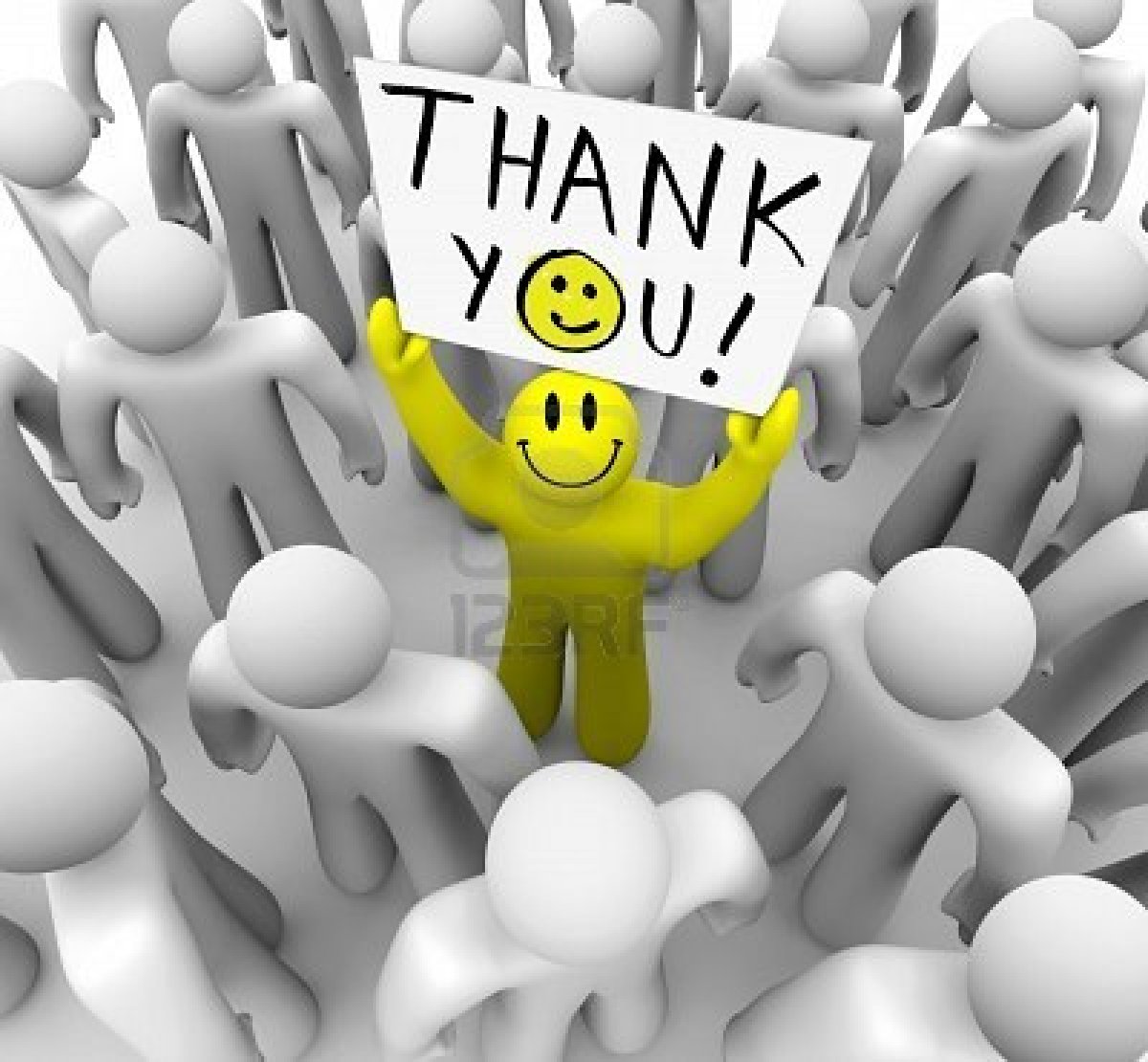 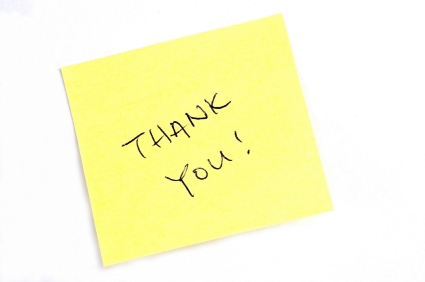